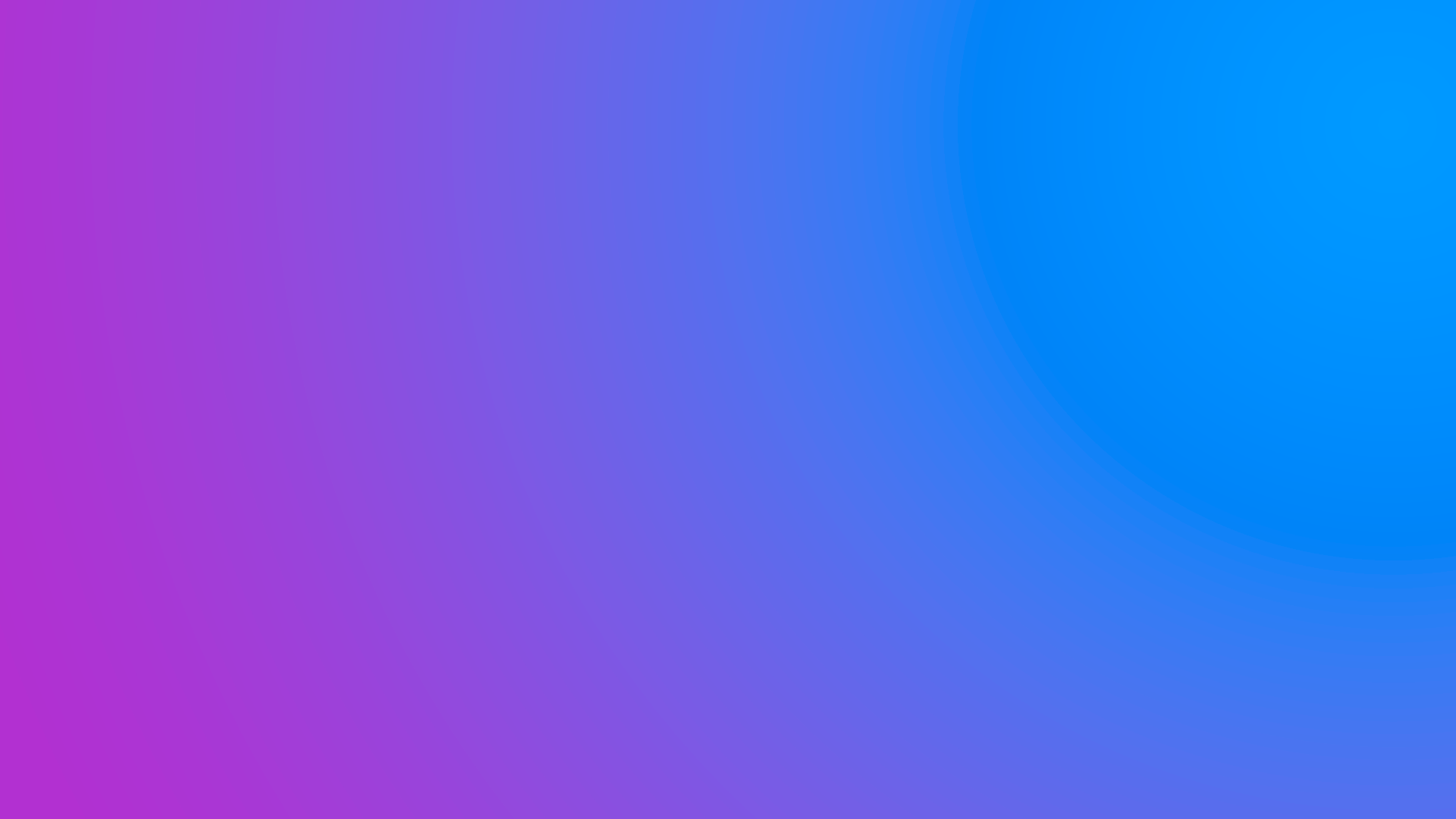 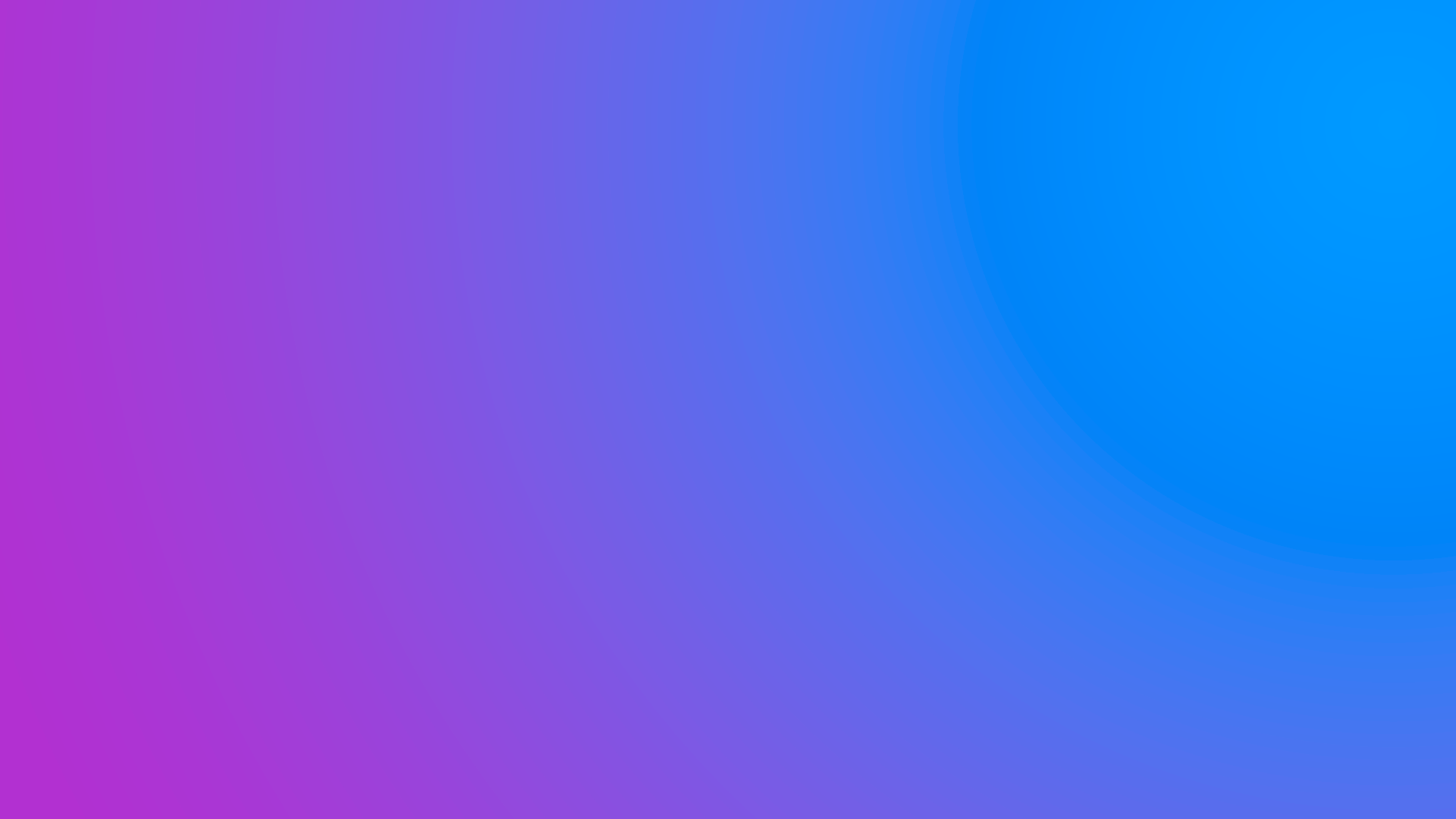 SHOW NOTES
 EPISODIO 36


Las marcas como creadoras de contenido
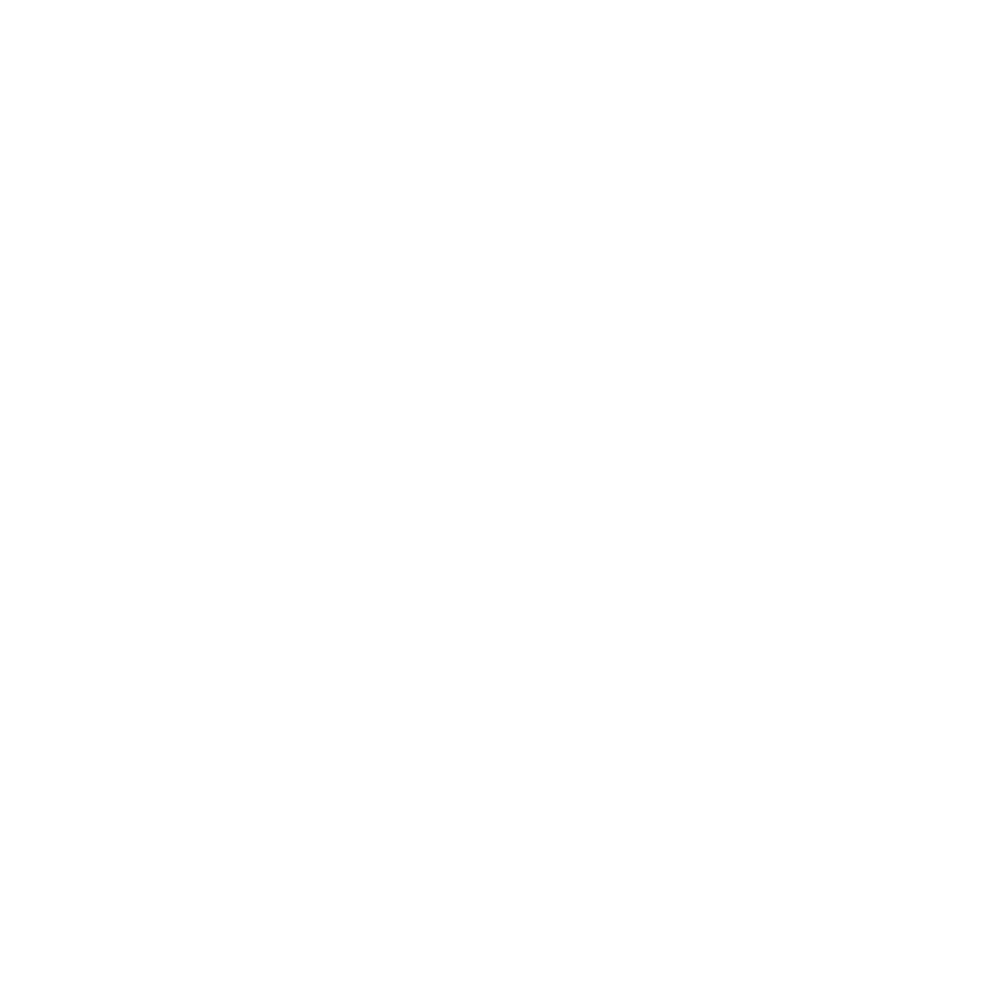 Escúchalo en tu plataforma favorita:
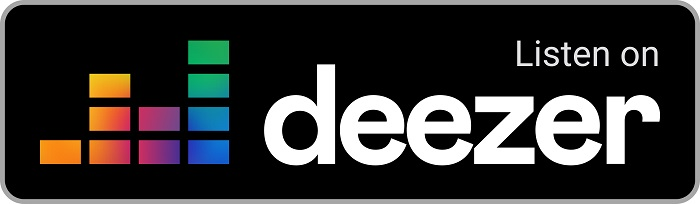 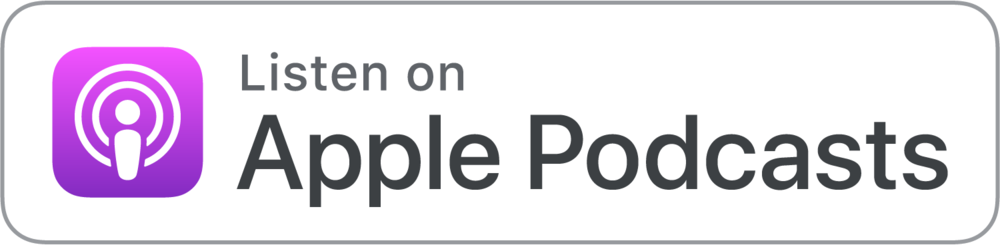 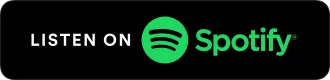 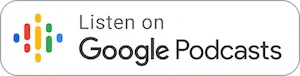 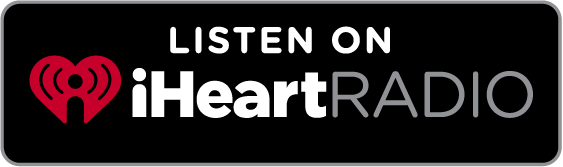 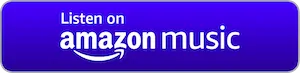 Contacto: ceodigital@mck.agency
EPISODIO 36 
Las marcas como creadoras de contenido.
Con la evolución de social media, formatos y narrativa, algunas marcas también han evolucionado para no solo contratar a creadores de contenido o influencers y en su lugar convertirse en uno, generando contenido propio y de valor para su audiencia. Si te interesa llevar a tu marca al siguiente nivel, convirtiéndola en creadora de contenido, este episodio es para ti, pues te compartimos una guía con los puntos clave a considerar para dar los primeros pasos y para mantener las buenas prácticas que lograrán que las personas quieran ver tu trabajo y escuchar tus historias.
Puntos clave de este episodio:
Comenzar a crear contenido.
Ver oportunidades fuera de la caja. 
Ver más allá del presupuesto.
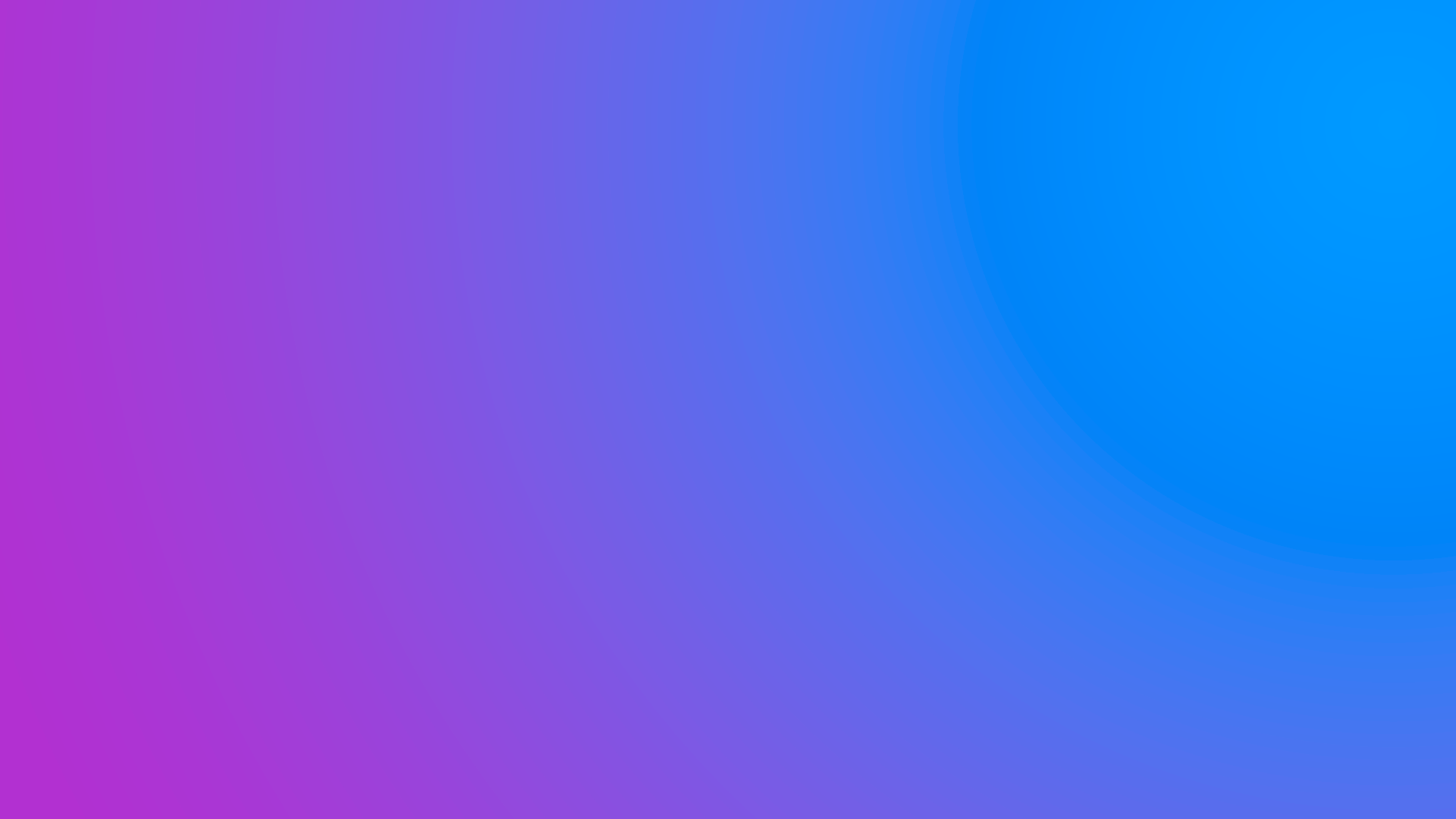 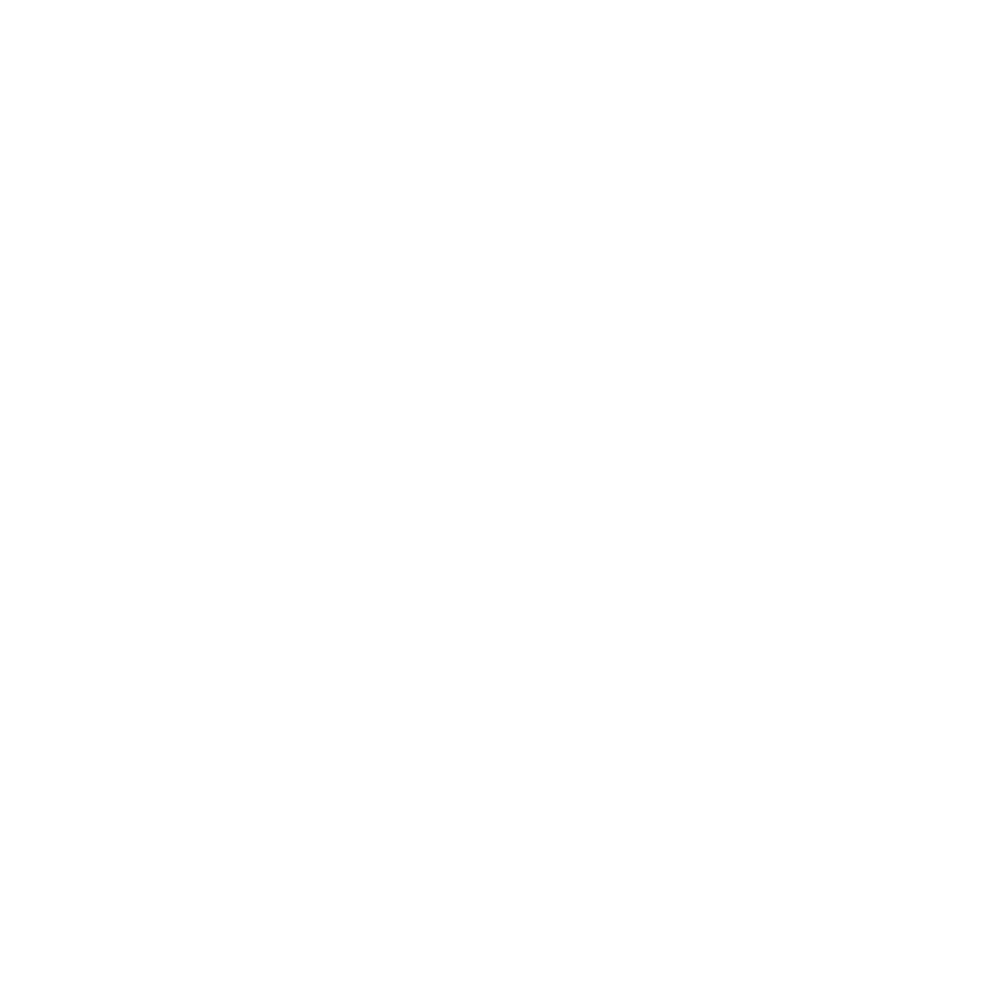 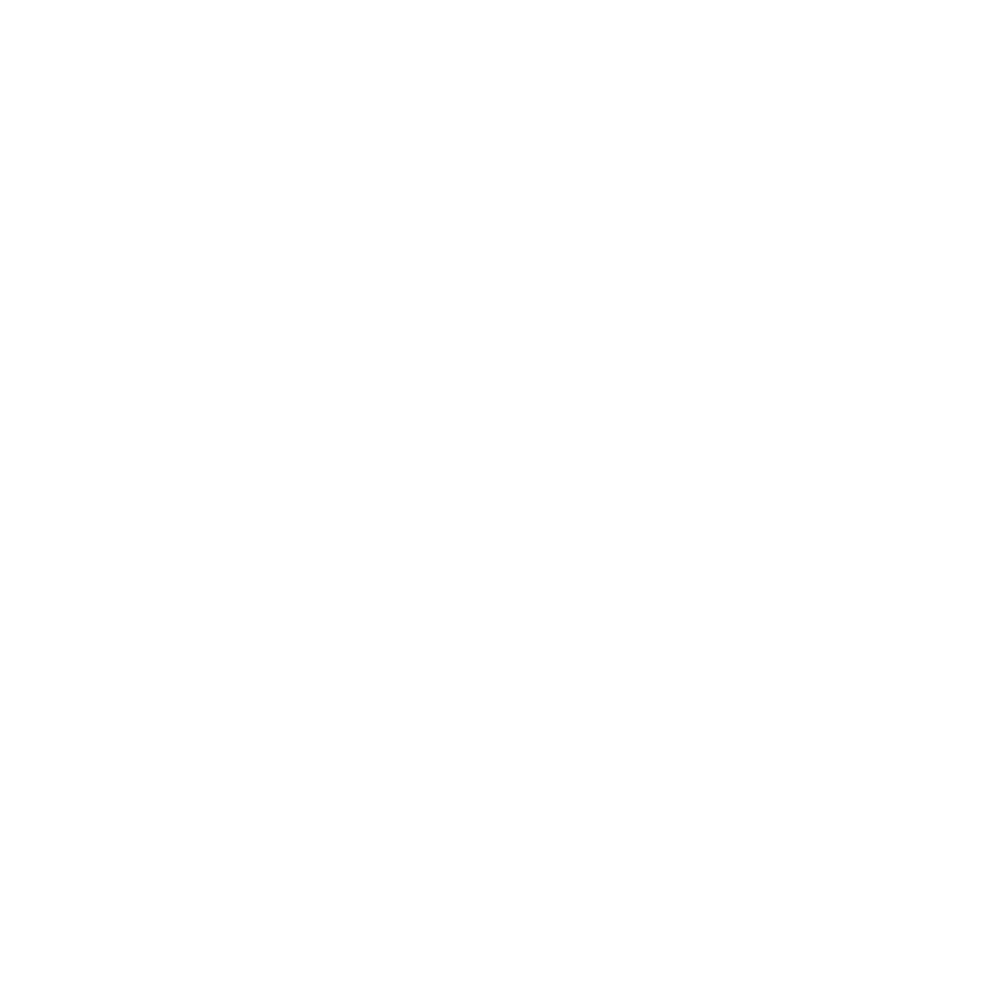 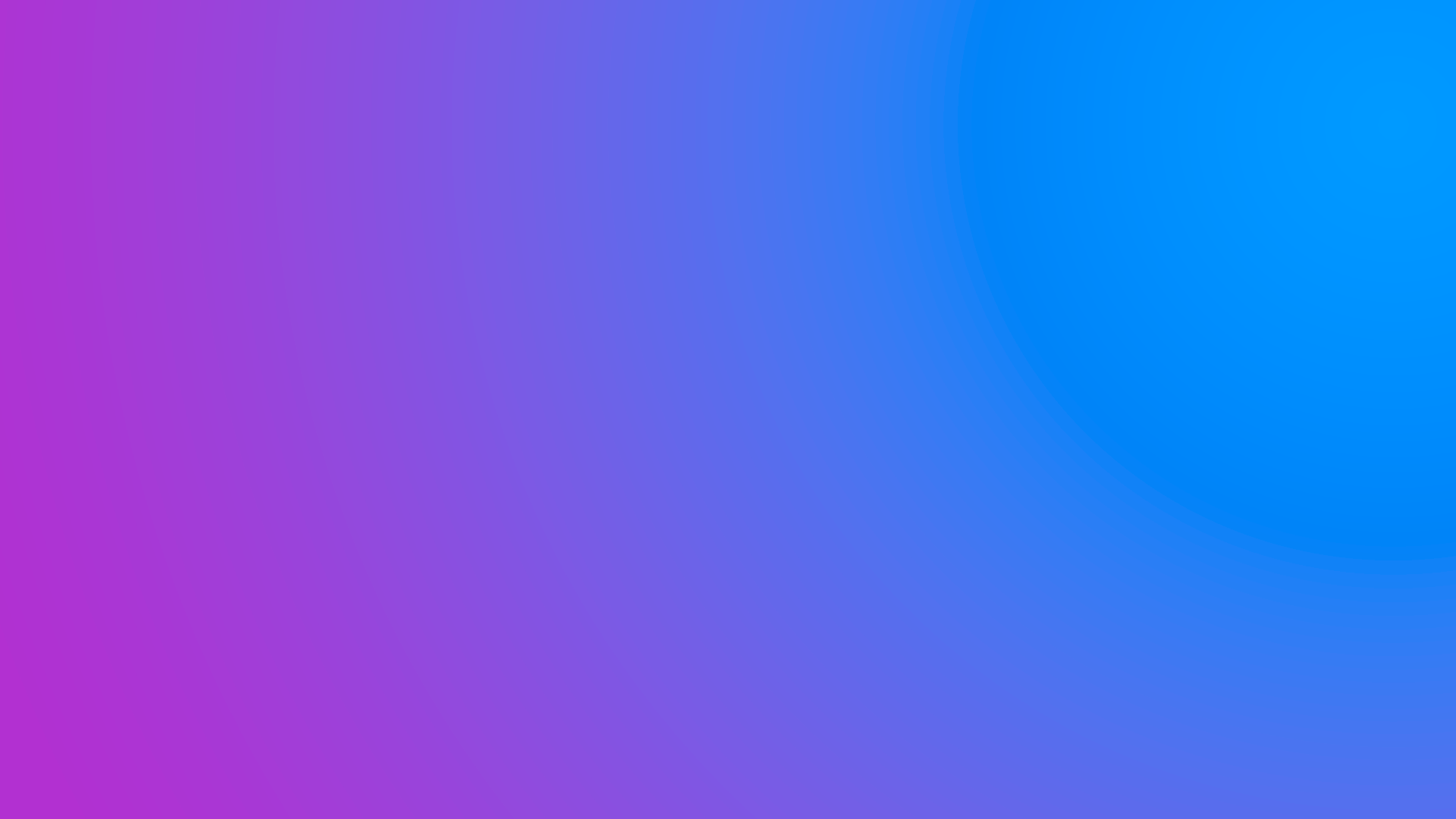 “Necesitamos ser muy auténticos con nuestra marca y pensar en ella como si fuese una creadora de contenido”.
Fernando Mosqueda  
 Partner & Growth Director
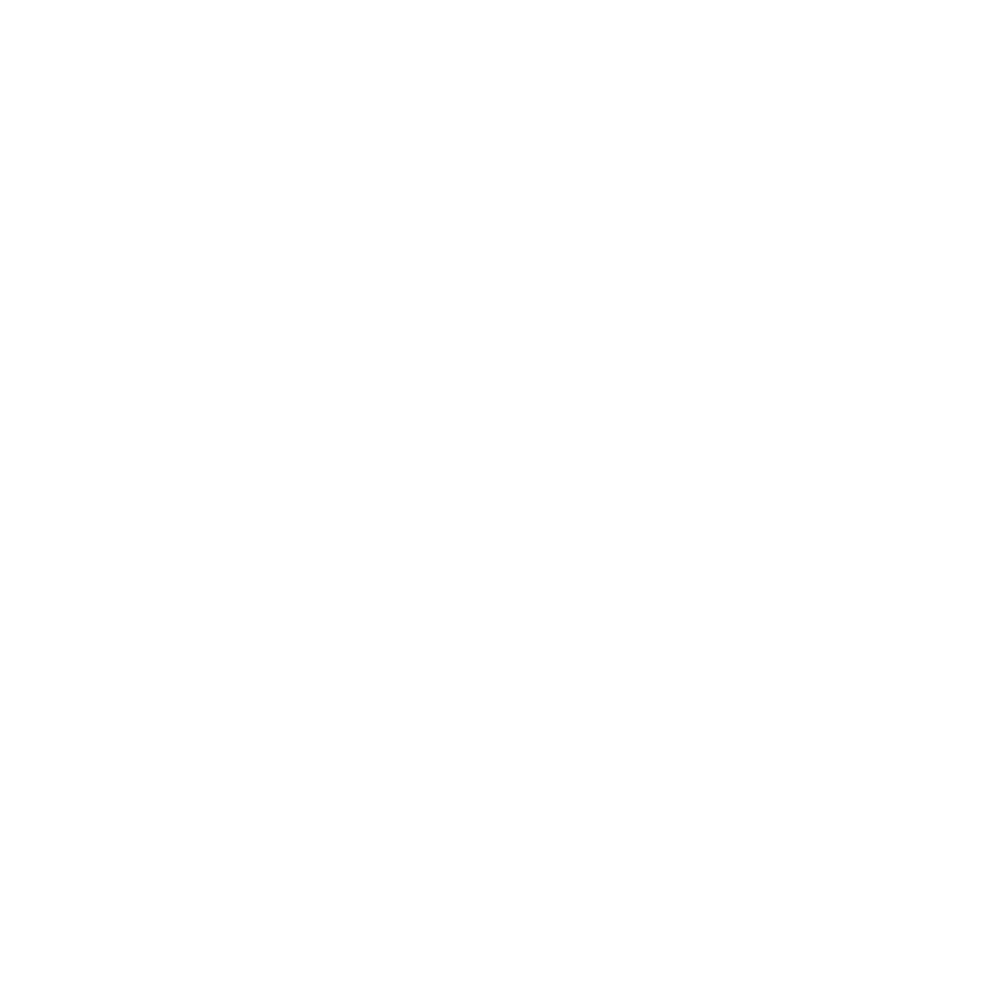 La autenticidad como pieza clave
Una imagen establecida
Un público objetivo
Una personalidad
Tiene que tener valores
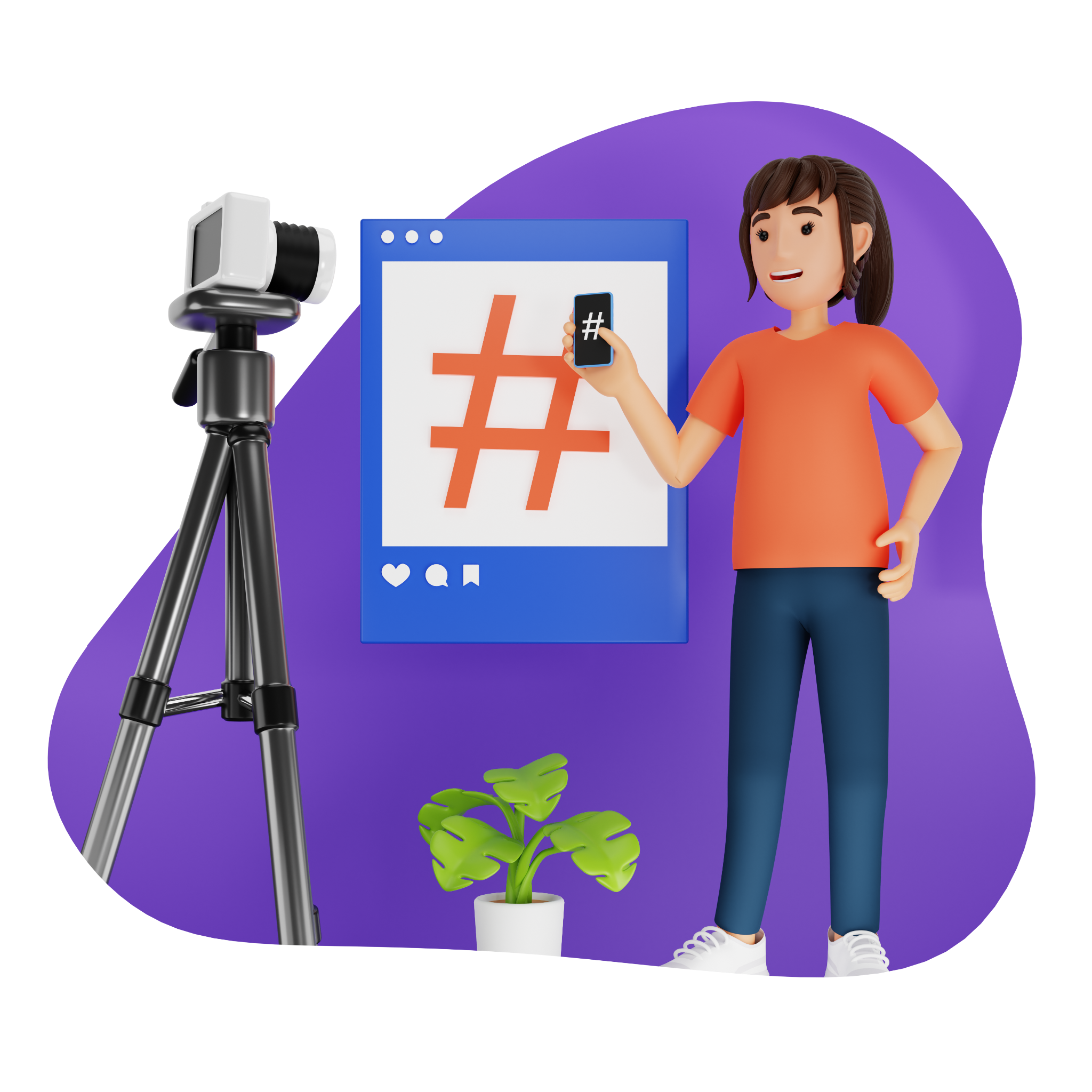 La marca al crear contenido tiene que transformarse en una especie de persona física que sea empática y capaz de ganarse la confianza de las personas y de los usuarios a los cuales busca llegar.
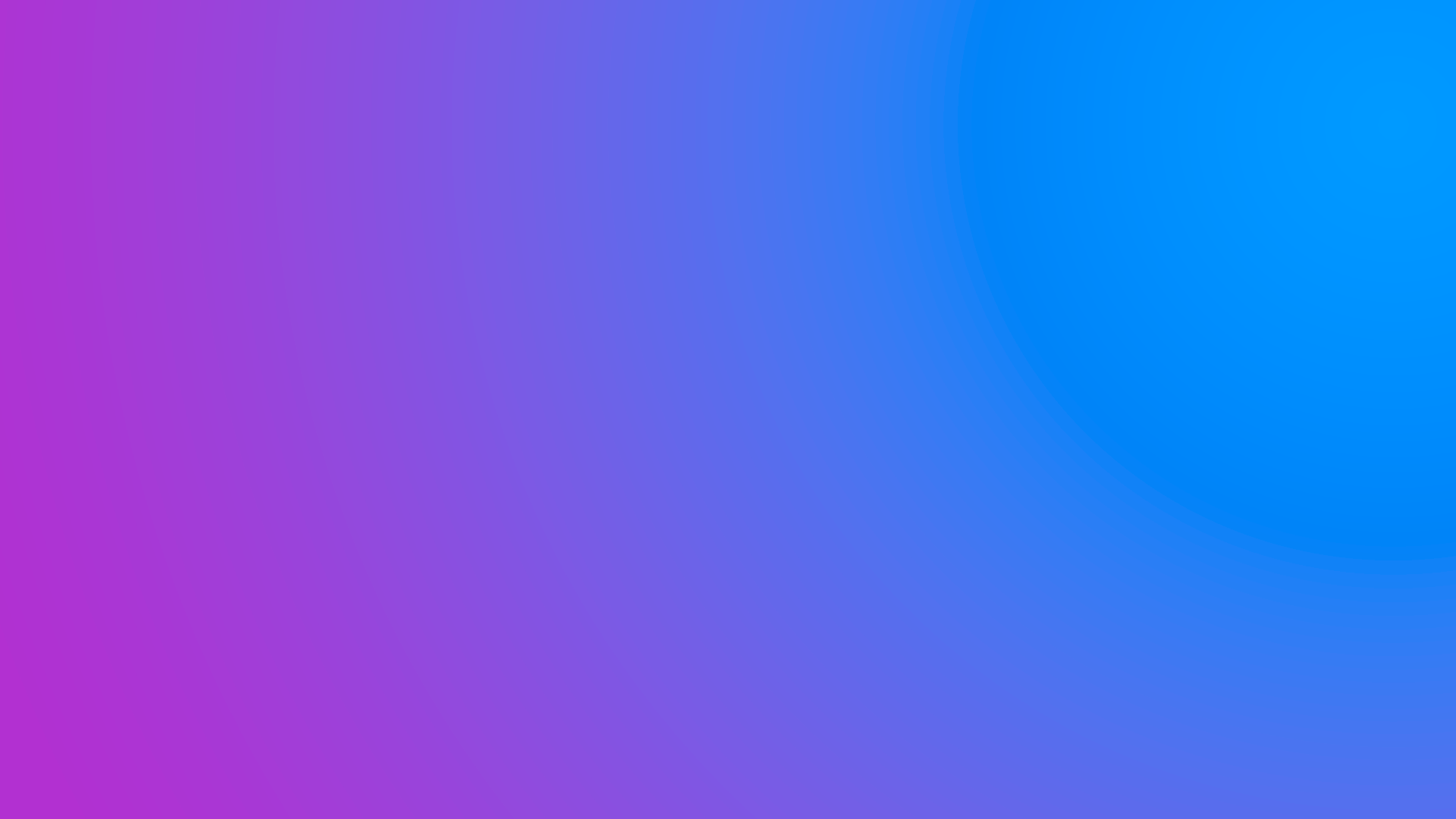 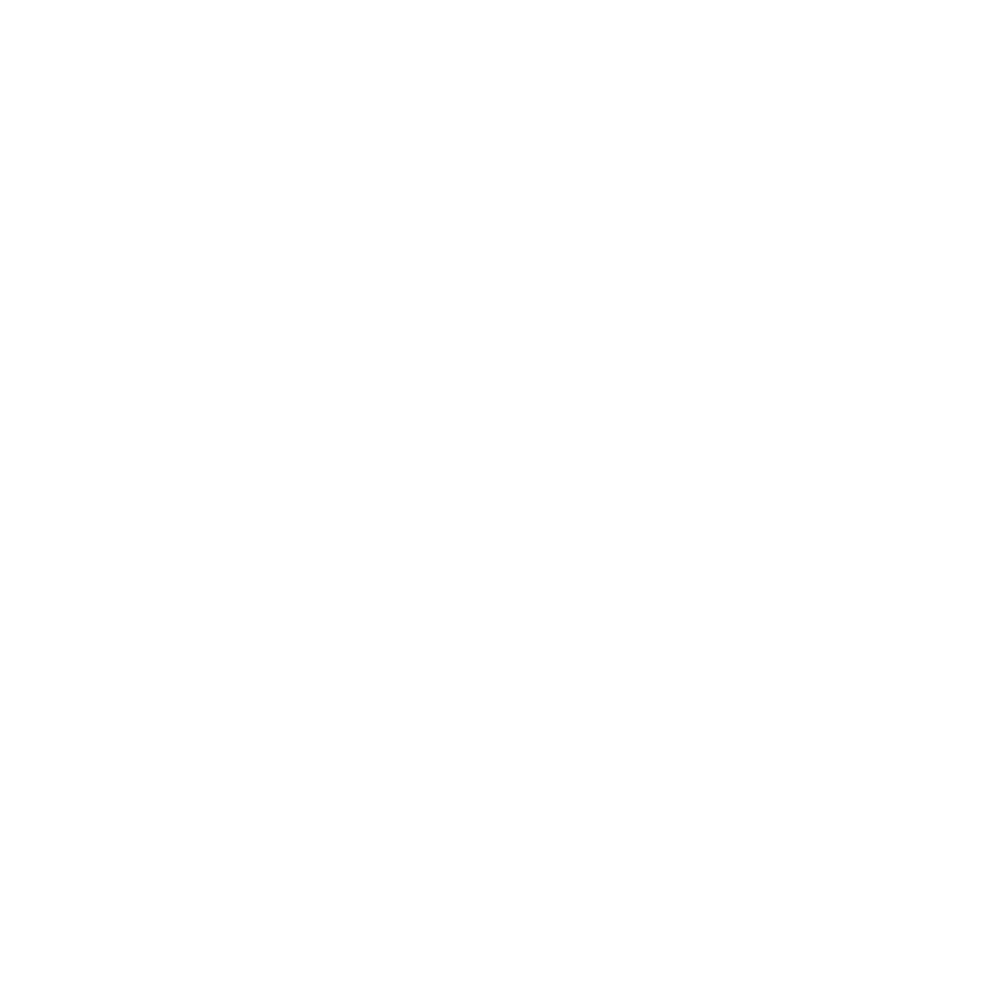 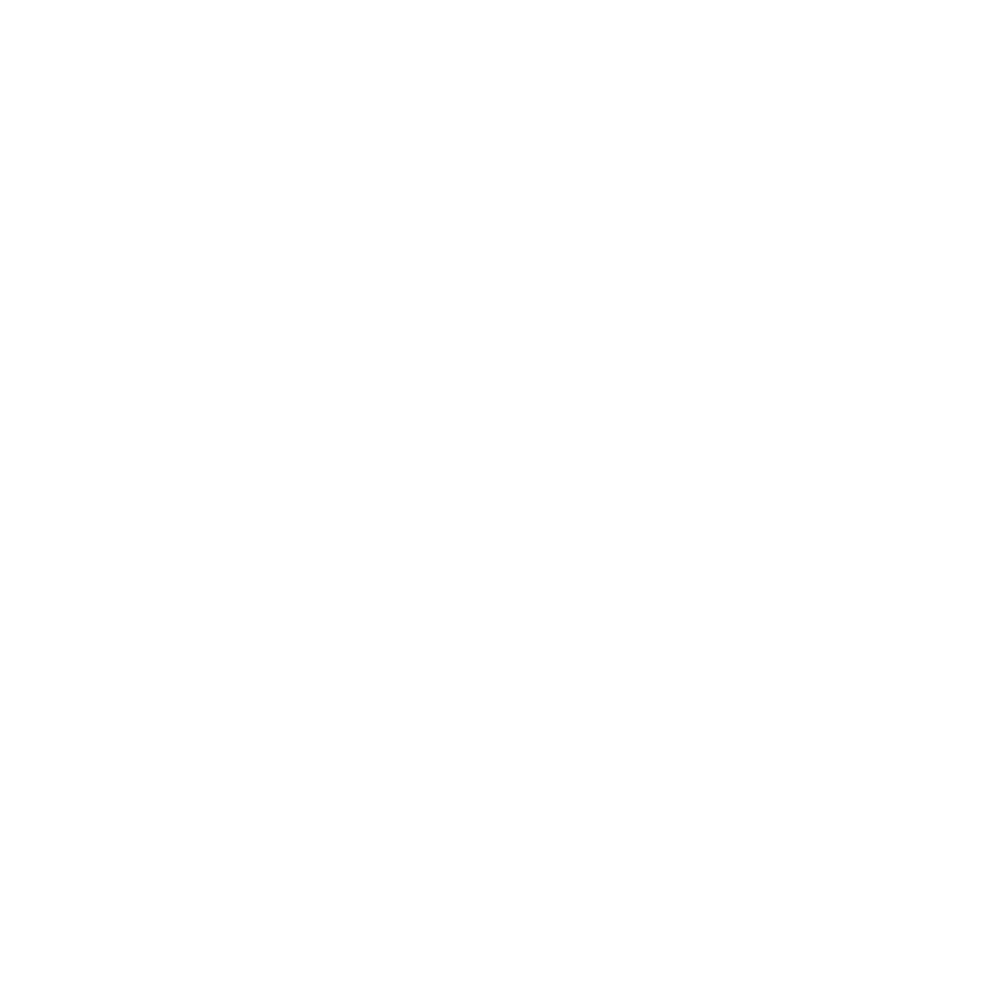 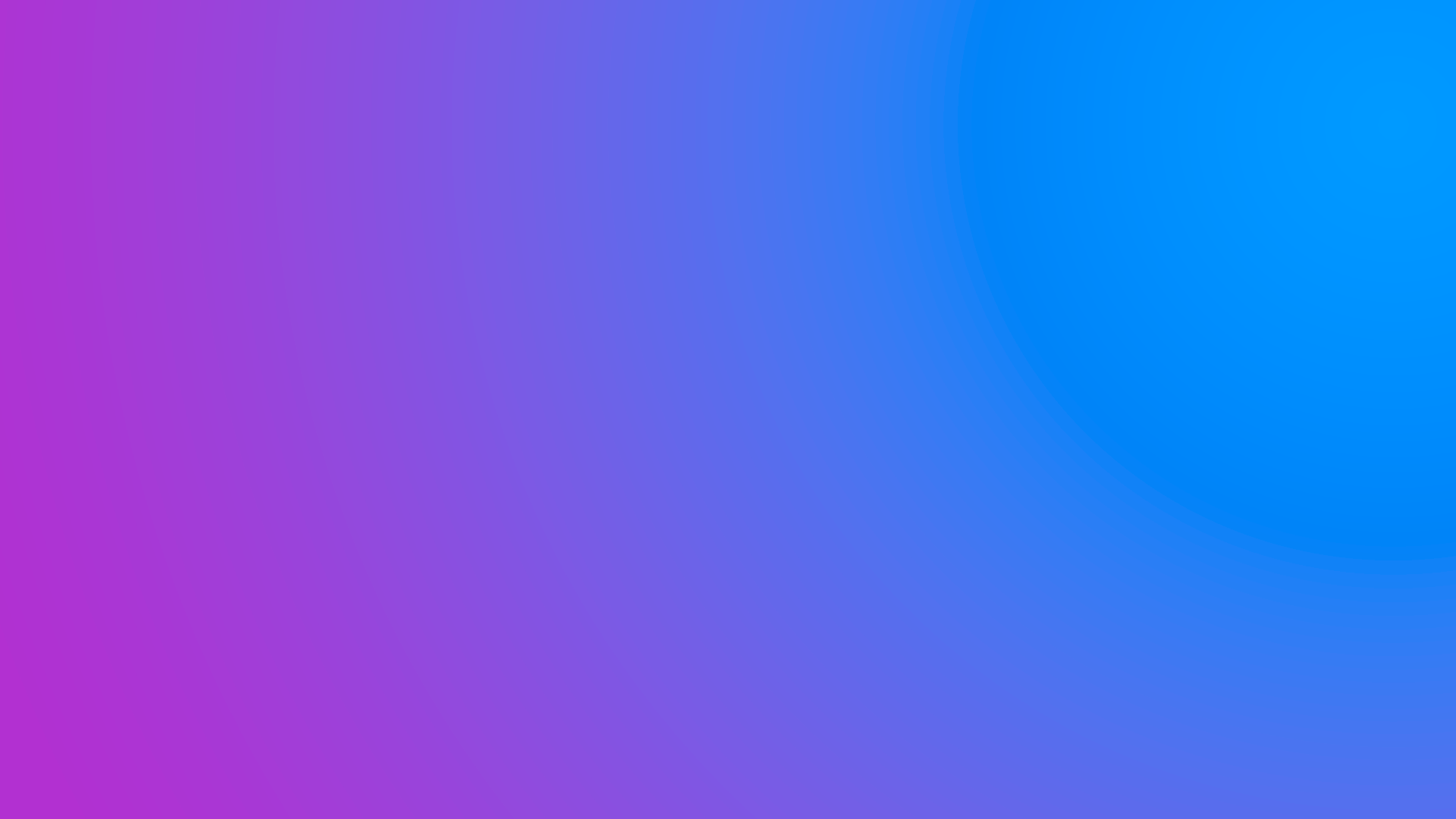 “El tema de los formatos importa y hoy en día ya es más fácil generar otro tipo de piezas para todas las marcas”.
Cristina Pineda MCK COO & Partner
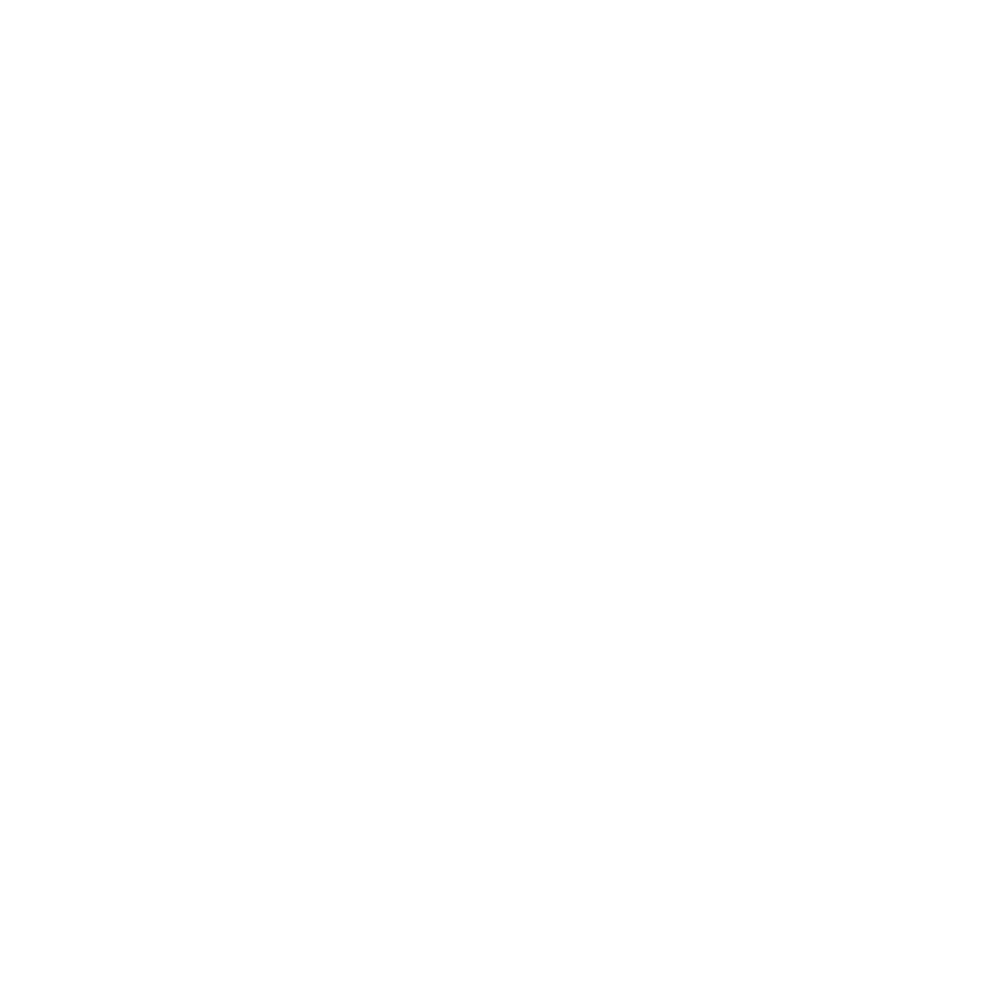 El mejor marketing no se siente como marketing
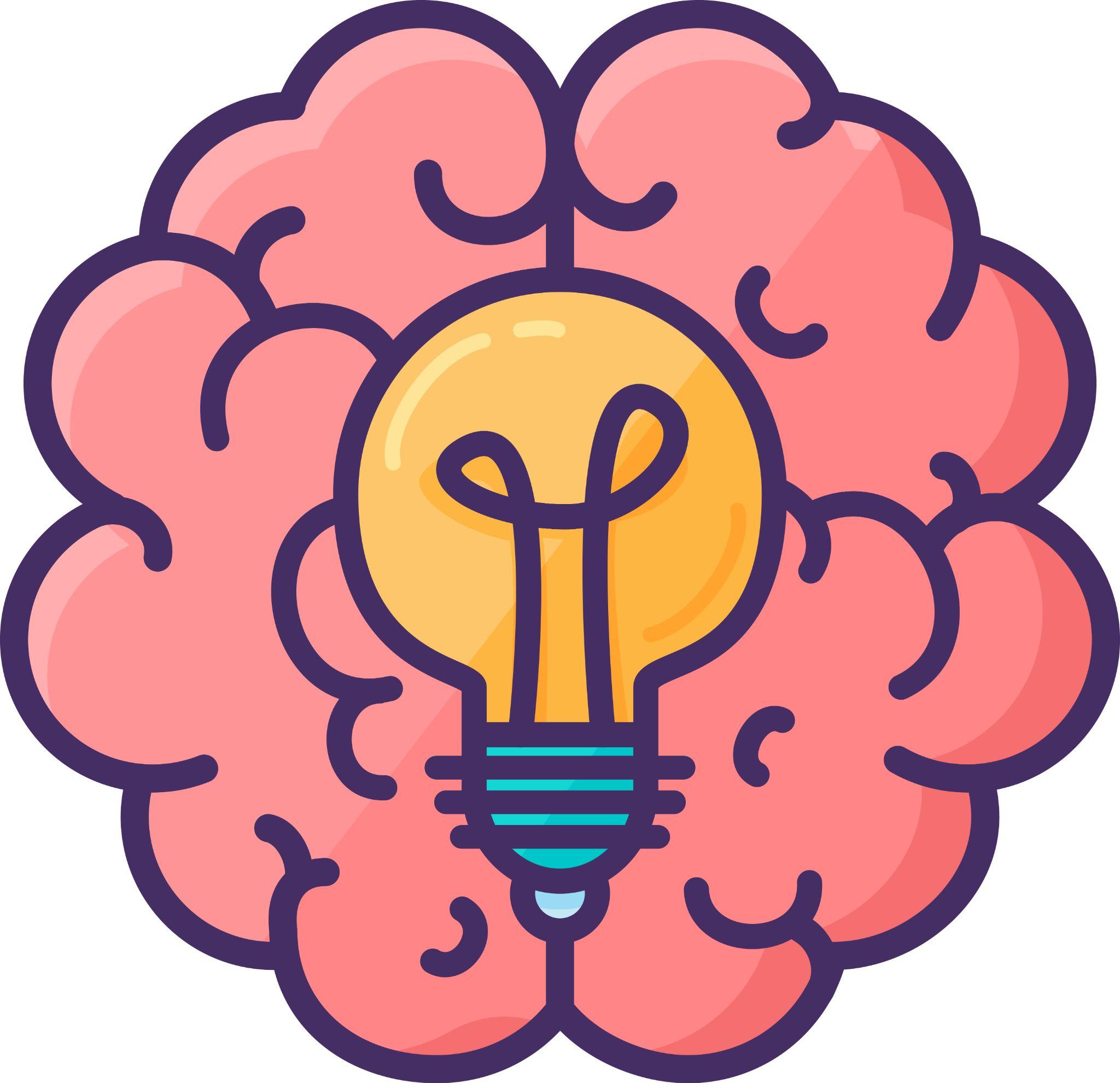 Ese es el verdadero reto de querer vender de manera creativa.
Tener una historia es fundamental para poder vender.
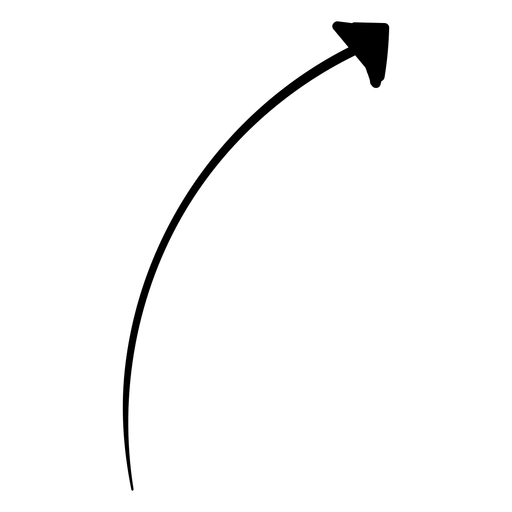 La idea es  que el mensaje penetre en la mente del consumidor o del espectador. 
Puede no consumirte, pero a partir de ese momento puede tenerte como un referente.
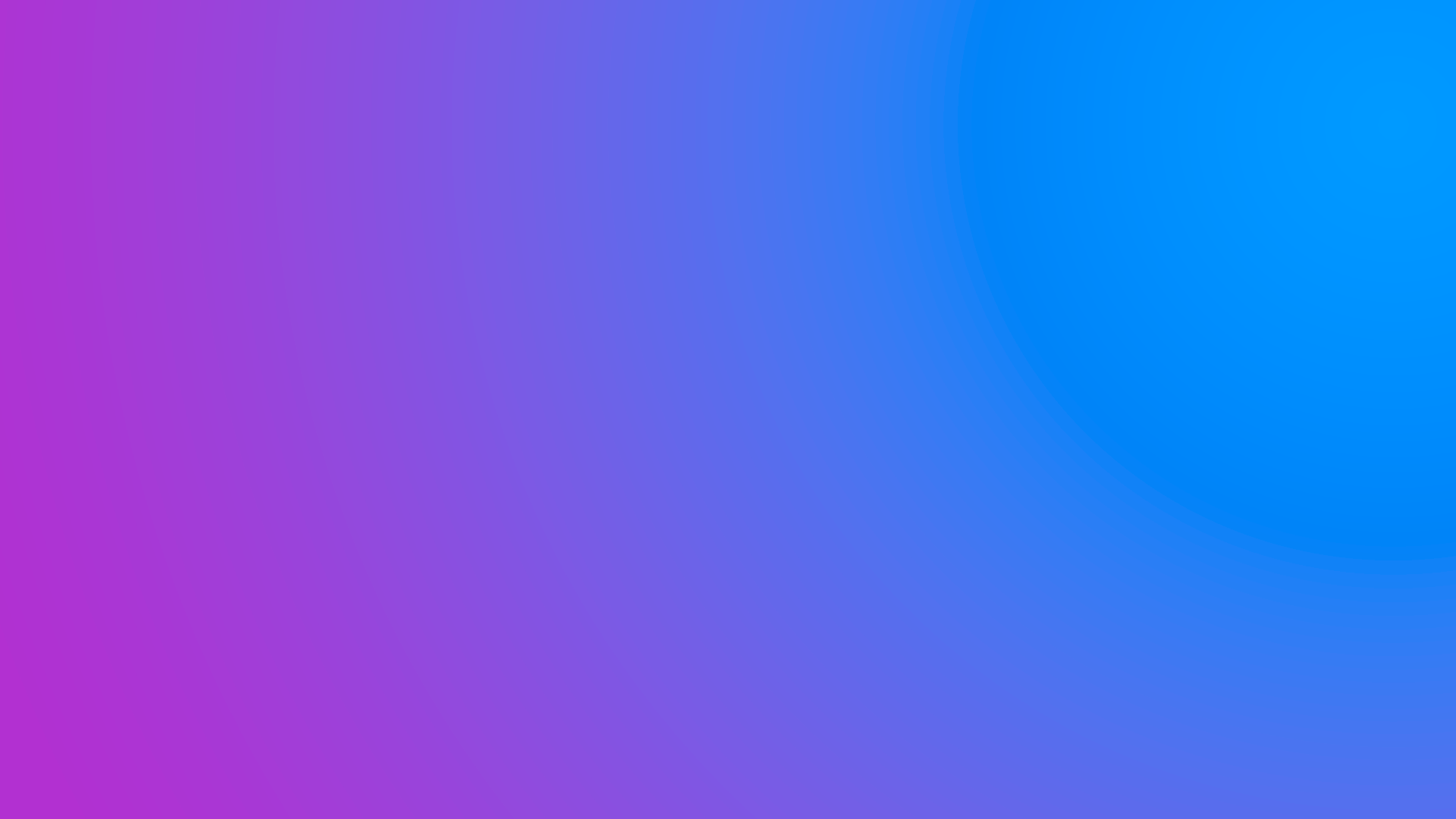 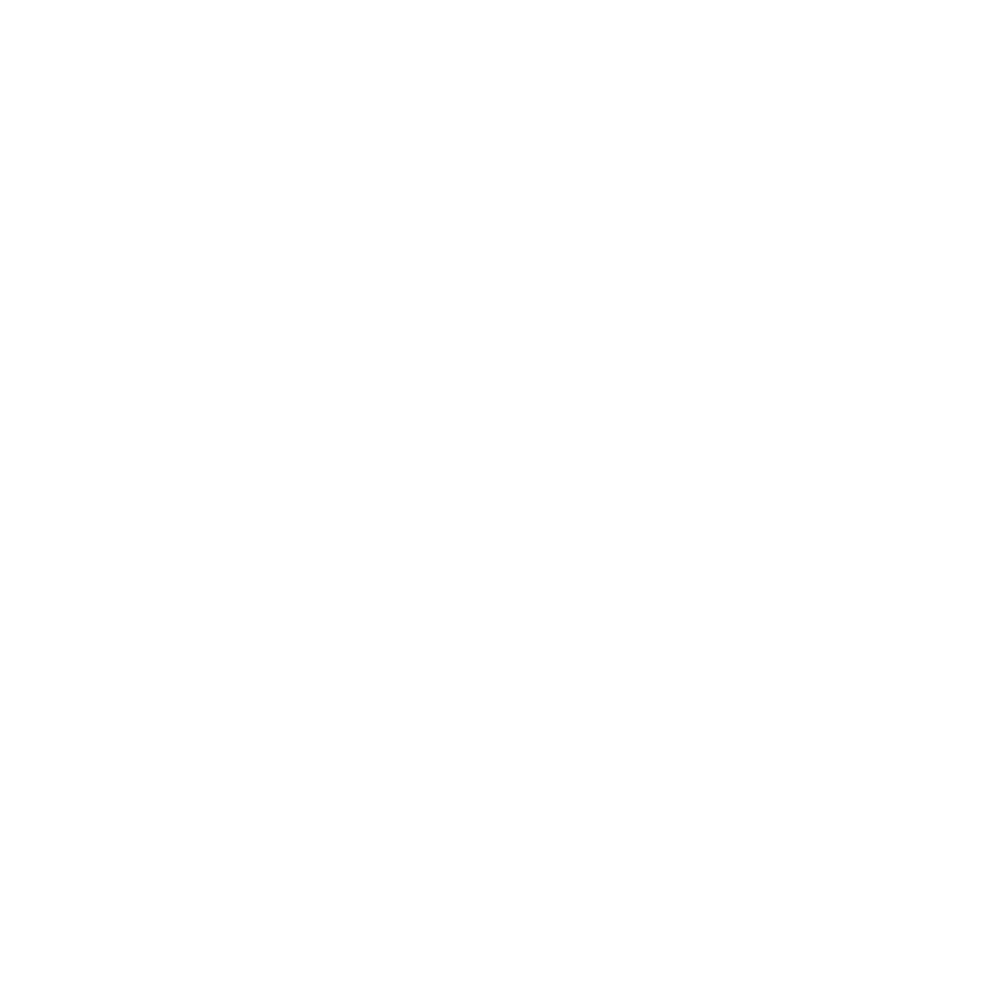 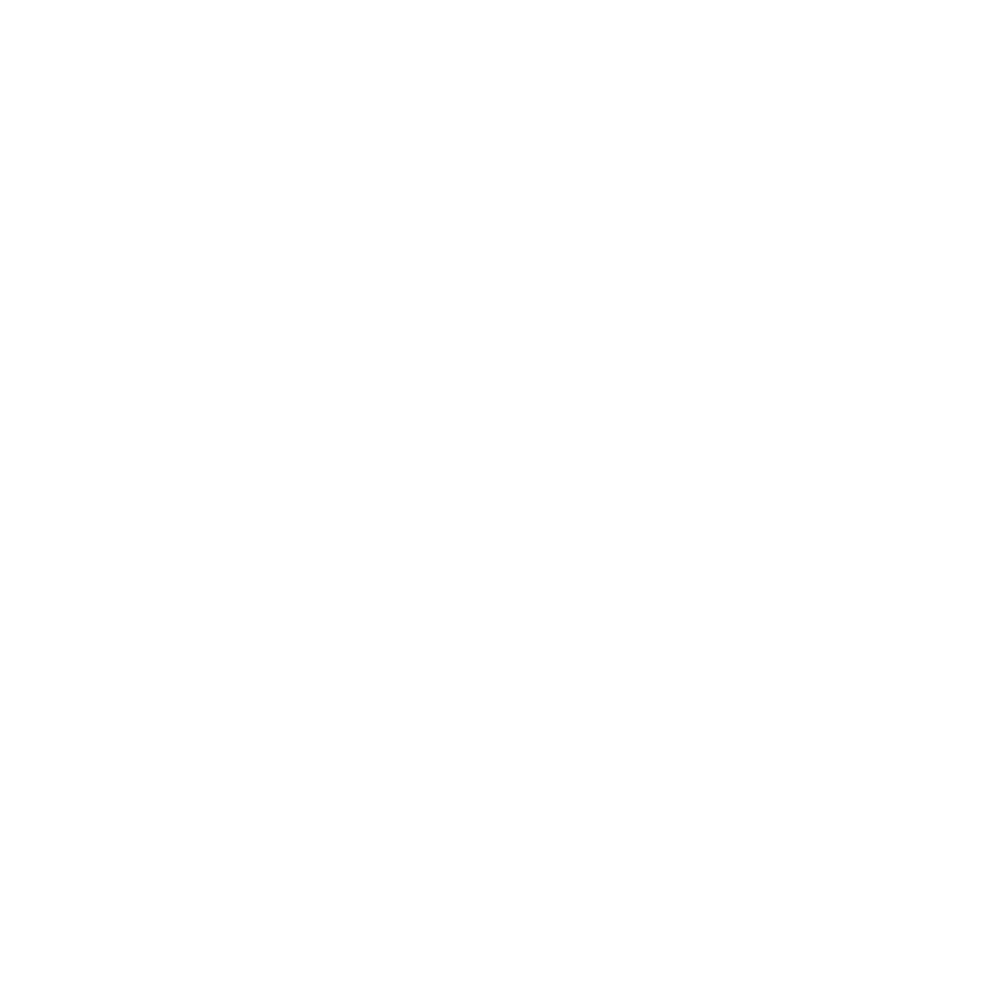 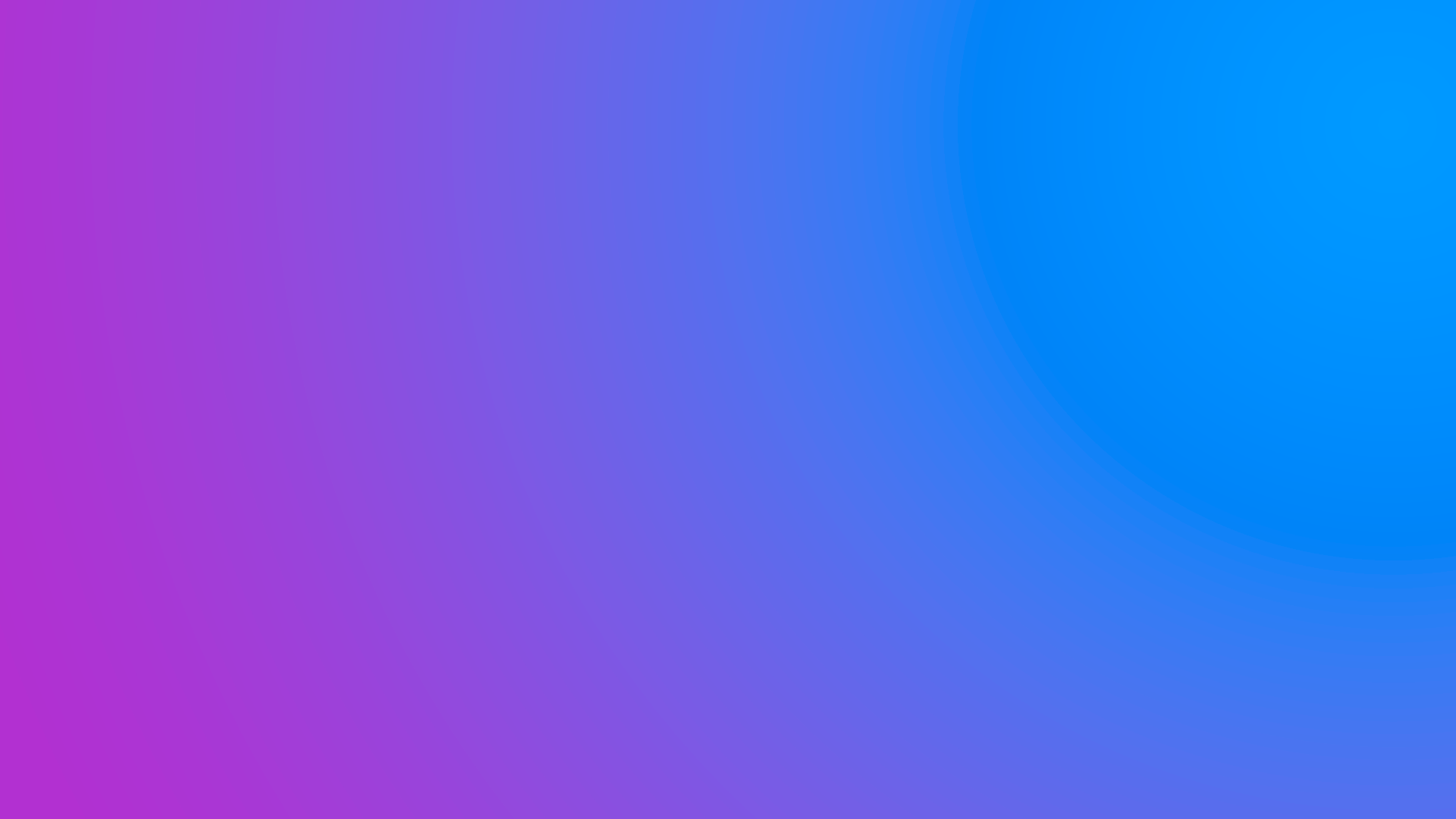 “Piensen como marca: ¿Quién soy?¿Qué quiero decir? ¿A quién le quiero hablar? ¿Qué quiero lograr?”
Andrés Costes 
 MCK Key Creative Lead
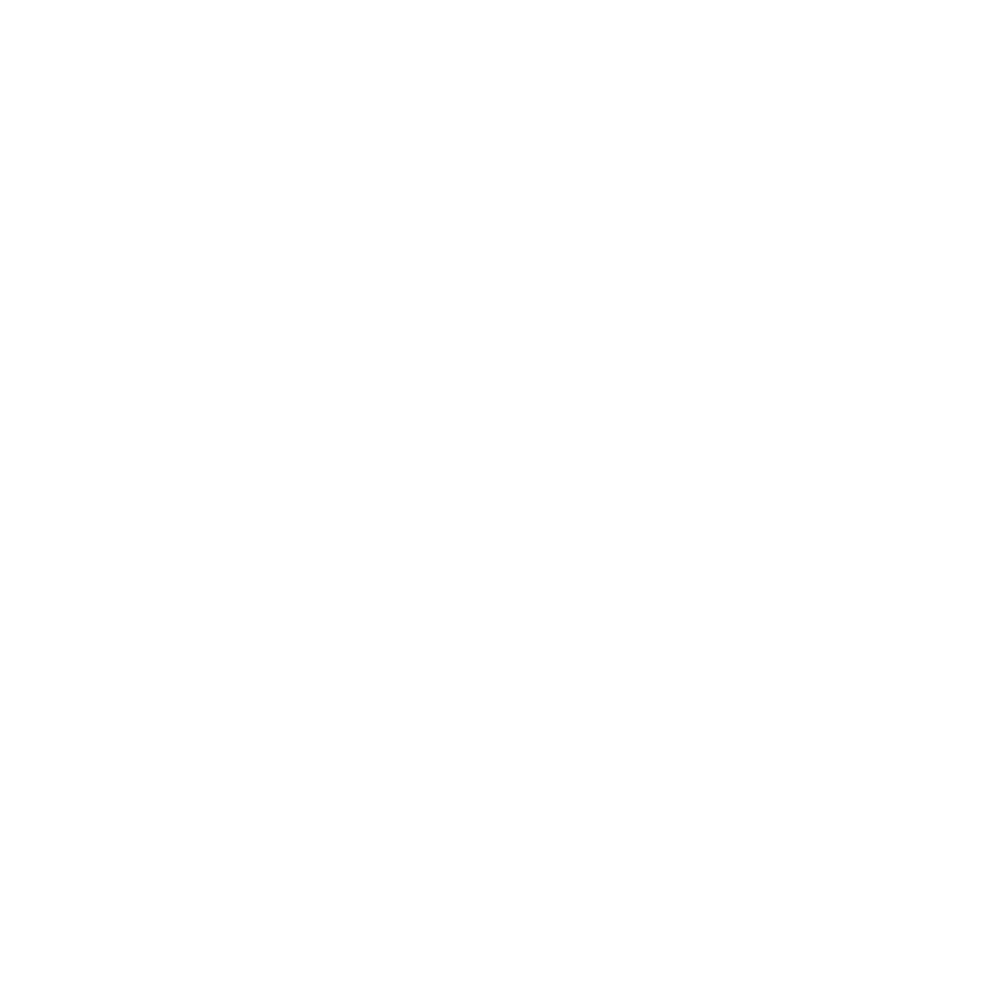 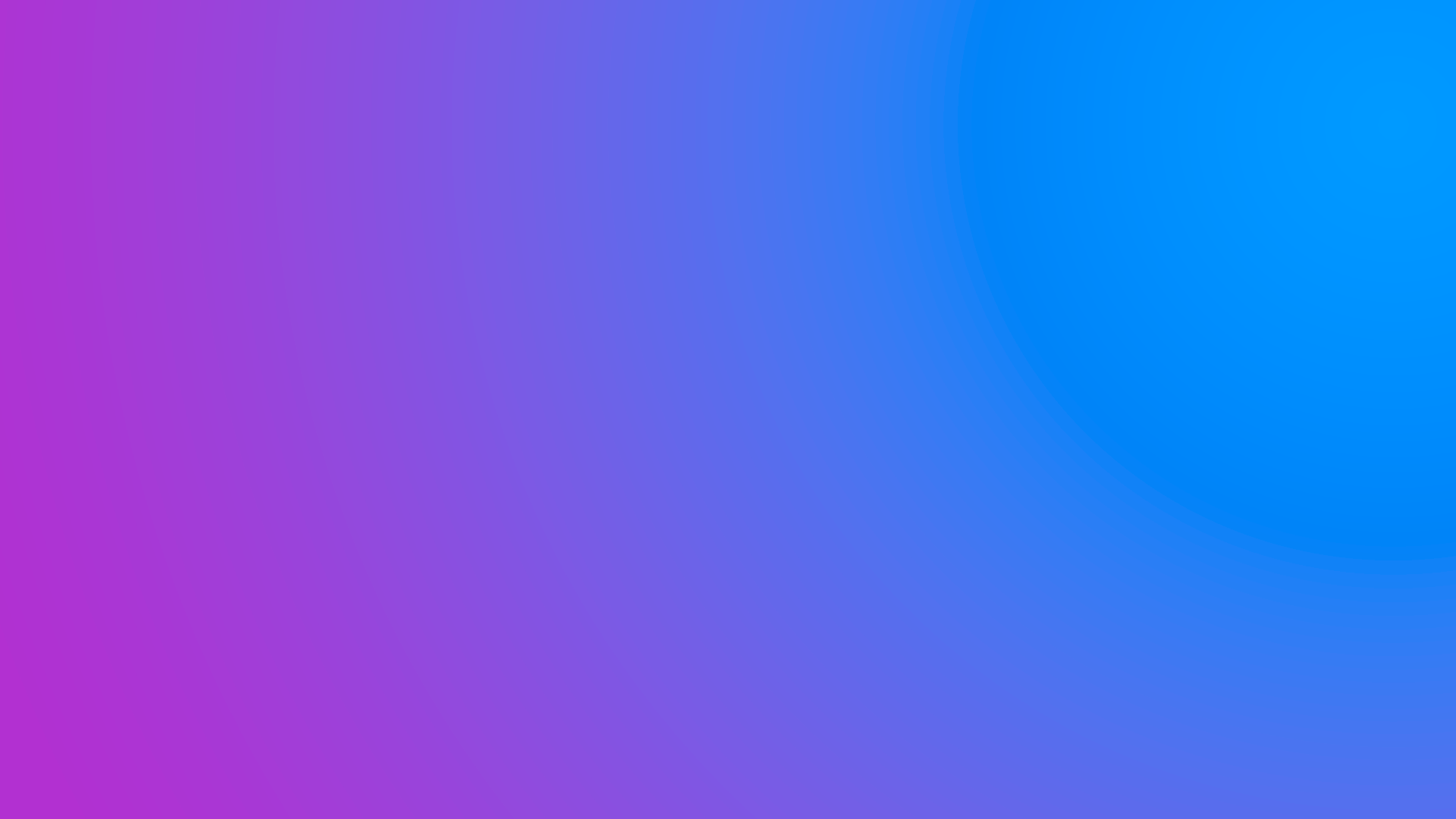 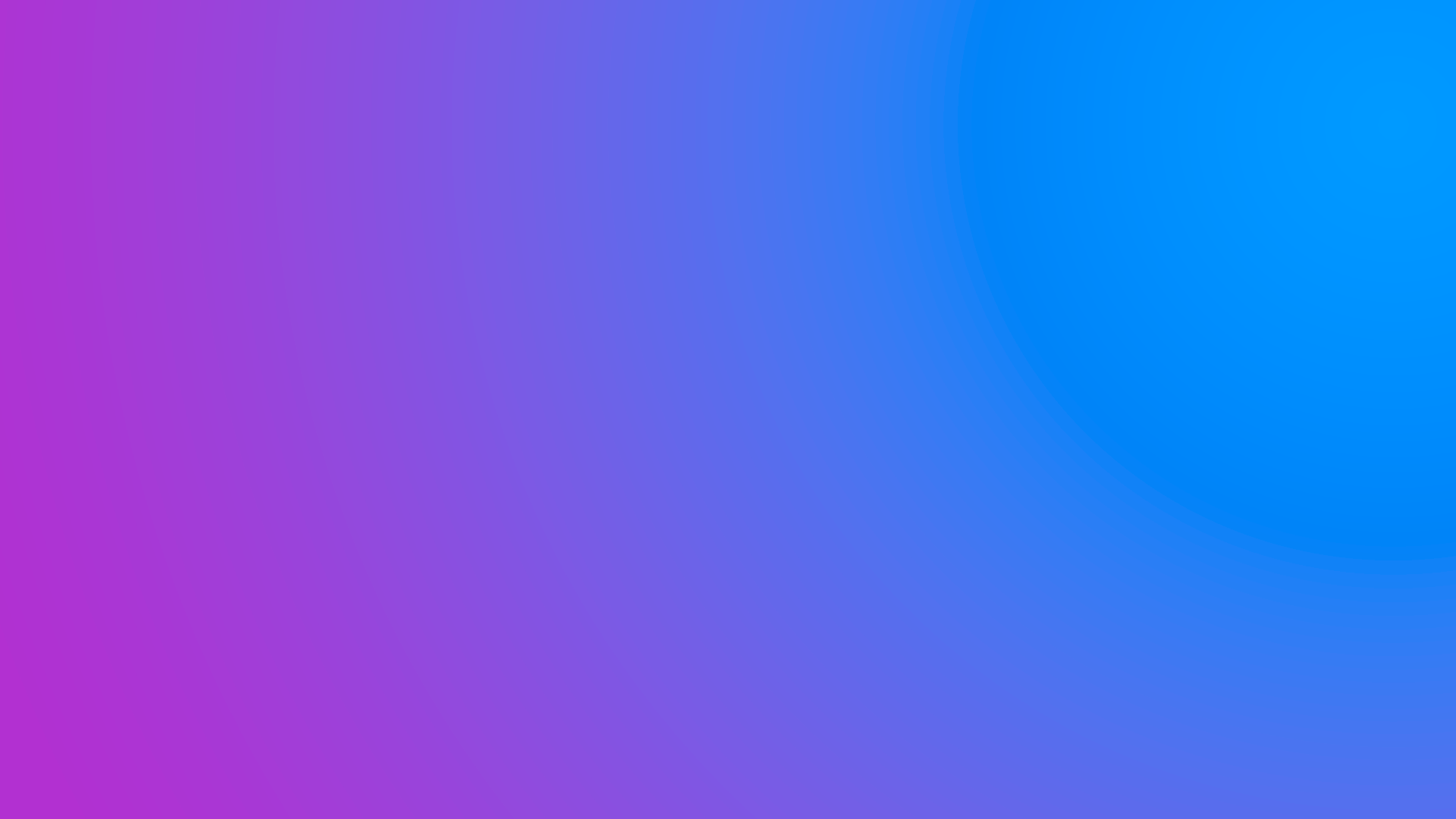 SHOW NOTES
 EPISODIO 36


Las marcas como creadoras de contenido
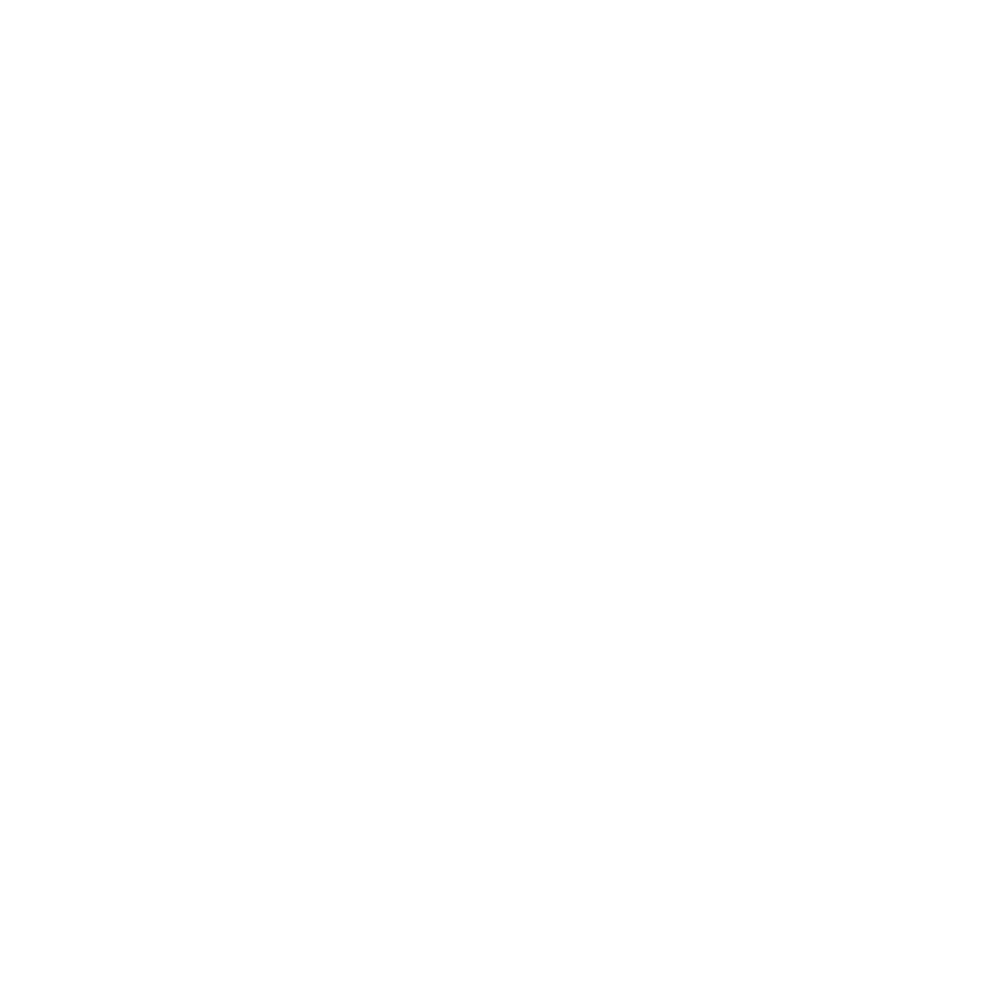 Escúchalo en tu plataforma favorita:
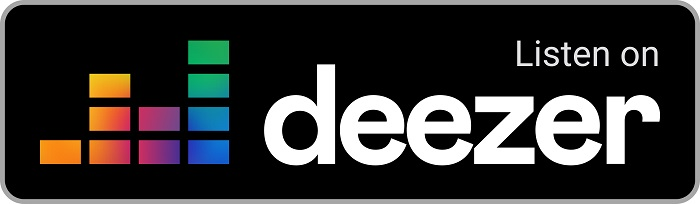 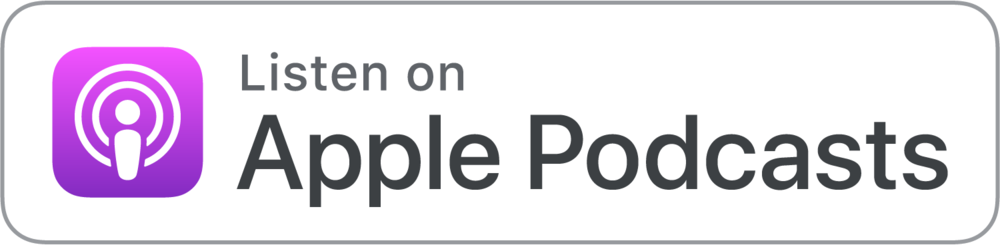 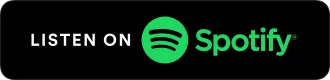 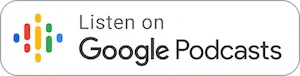 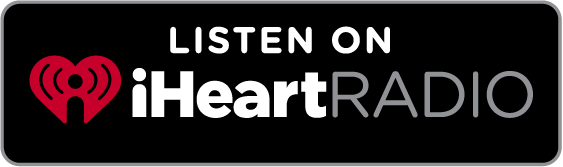 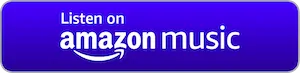 Contacto: ceodigital@mck.agency